Review Sheet
Go through and answer all the questions on your own time.
Do not wait until the last minute to do this assignment.
Use your ppt. notes, yellow packet and pink packet to complete this.
Bring this the day of the review.
If you have this 90% done you may ask questions. 
Cut up your review sheet to make flash cards!
If it is dark outside, what is a likely shutter speed?
Why?
If it is really sunny outside, what aperture would I use? 

Why?
Is that a large or small opening
If a negative is in your enlarger… and it is not yours… what should you do? **hint would you want another student handling your negative?
What is the first thing you do when you go into the darkroom to make a print? NO IT IS NOT CLAIM YOUR ENLARGER AND SET UP YOUR STUFF it has more to do with helping out the class before you
What is the first thing you do when developing negatives?
Make sure you read #1 on the developing negatives paper.
What are 3 things you do when leaving the darkroom? Don’t just say clean up, be specific!
Does it sound like a good or bad idea to drip your prints in the garbage can? Explain?
Why should we keep all the tongs in the correct containers?
How many lids can be off the bottle at a time? Why?
How can you avoid getting smelly in the darkroom
What is a contact sheet marker?
What is an easel?
How are they different?
How long do I set the timer for when using the DEVELOPER with negatives?
What is the lowest shutter speed you should use?
Why?
What could you do to use a lower one?
What does fixer do for my film and paper?
If you want to freeze an action shot, what shutter speed should I use?
Is this fast or slow?
If white spots appear on your print, it is more likely there is a problem with your paper, chemicals or negative?
What should you look at before you click the shutter?
Look in your pink packet
F 8 lets in how much more light than f 11?
SP 125 lets in how much less light then SP 60?
Think about the relationship between each of the steps, answer is not a number!
What are the worst positioning options for your main subject? ( 2 answers)
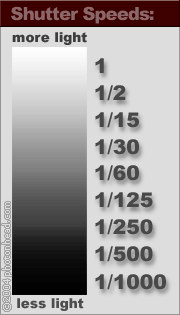 What is this ? How do you make one?
What is this ? How do you make one?
What is this? How do you make one? Why do you need one?
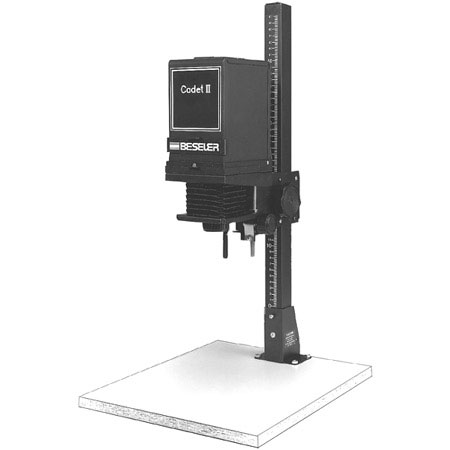 Draw arrows to the following parts Size adjusting knob Focusing knob Lens Aperture ring Timer Negative holder Where does the negative holder go?  Where does the easel go?
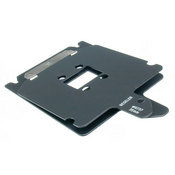 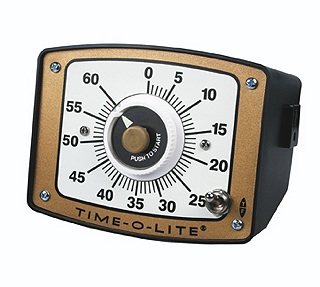 where is the best placement for your main subject?
What do I use to figure out the aperture or shutter speed for each picture?
Answer is NOT the camera itself.
What should you put in the black light proof bag when getting ready to develop my film?
What is depth of field? List one factor that effects it.
Explain bracketing
Show me how to bracket on  mock exposure sheet, first fstop then shutter speed
Why would you avoid using unnecessary fast shutter speeds? Think flinstones
How long do you expose a contact sheet for?
How long do you expose a text print for ? Why does it have stripes?
How do you use an easel?
What is a safelight?
What is a safe for?
What is a contact sheet?
Why do we agitate chemicals?
What type of camera do we use? Be specific
What does ASA refer to?
When do I use a fast film?
When do I use a slow film?
What numbers correlate with fast or slow film speeds?
What refers to the amount of time the light has to reach the film?
What refers to the size of the opening in which light travels?
What blocks light from film until the “button” is pressed?
Should it be light or dark when you are putting the film on the reel?
What is emulsion?
How can you tell where the emulsion is on the film?
On paper?
Tell me the steps of developing film.
Just list the liquid steps in order?
Tell me the steps of developing paper.
 just list the liquid steps in order
Explain aperture, include a drawing labeled with numbers
Name six basic parts of the camera, things you must have to make an effective image!
Shutter speed and aperture work together to control….
At night or a dimly lit room…what aperture do I use?
What shutter speed would I use?
What does photo flo do for your film
What type of temperature should the water be when rinsing your film?
When do you need scissors for when developing film?
When making prints?
Until what step is your film and paper sensitive to light
What is the plug for?
 what does the reel need to have? Why?
What is this? 
How do you make one( do not include chemical steps) why do we make them?
What is this?
How do you make one? (do not include chemical steps) why do we make them?
What is this? How do you make one?
Make sure you know…. Aperture, negative holder, size adjusting knob, focus knob, lens
What is a light meter?
What does each chemical do?
Developer?
Stop bath
Fixer
Hypoclear
Photoflo
Which ones are film chemical and which ones are paper?
What is the different between shutter speed and aperture
What is Tv? What is Av?
Do you know all the words on your vocab list? Can you explain them all? 
Burn in?
Dodge? 
Cassette? 
Contrast?
Value?
Exposure?
Film format?